CH 64 DVT
Vestavná sklokeramická deska šíře 60 cm
4 varné zóny, duo zóna, dotykové ovládání, časovač
6,4
kW
Celkový 
příkon
Hlavní vlastnosti
Počet varných zón		4
Celkový příkon (W)		6400
Jištění (A)		32 

Varné zóny
1x Duo Highlight  Ø 130/220 mm, 1000 + 1200 W
2x Highlight Ø 155 mm, 1200 W
1x Highlight Ø 190 mm, 1800 kW

Funkce
Dotykové ovládání
9 úrovní výkonu
Ukazatel zbytkového tepla
Časovač


Bezpečnost	
Dětská pojistka
Bezpečnostní automatické vypnutí v případě dlouhodobé nečinnosti
60 cm
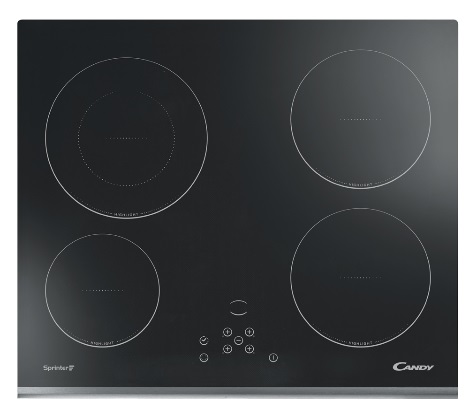 Dvojitá Highlight zóna
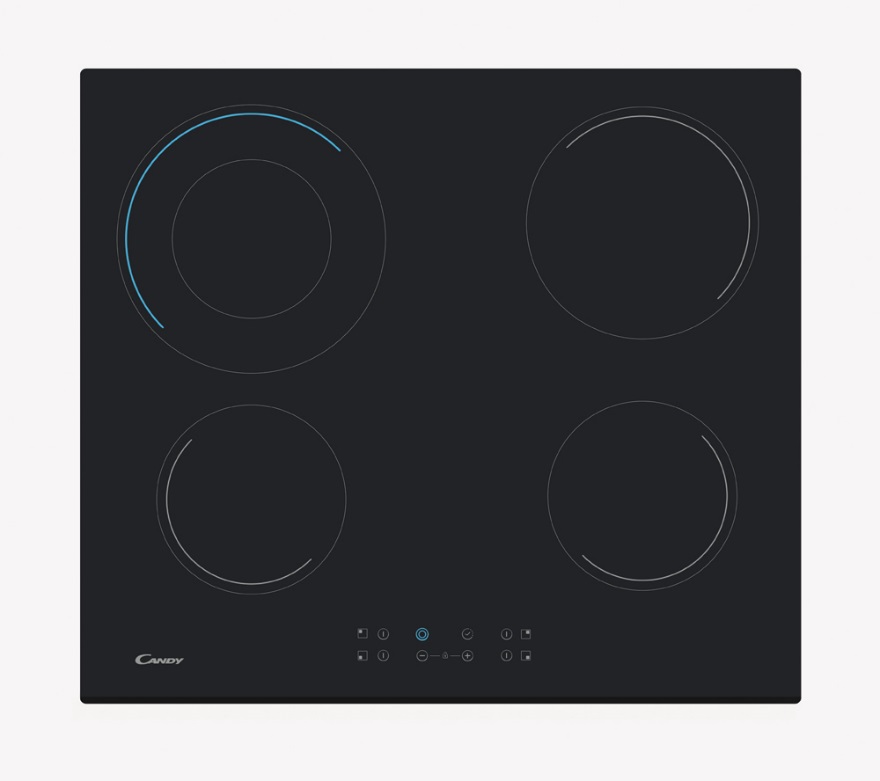 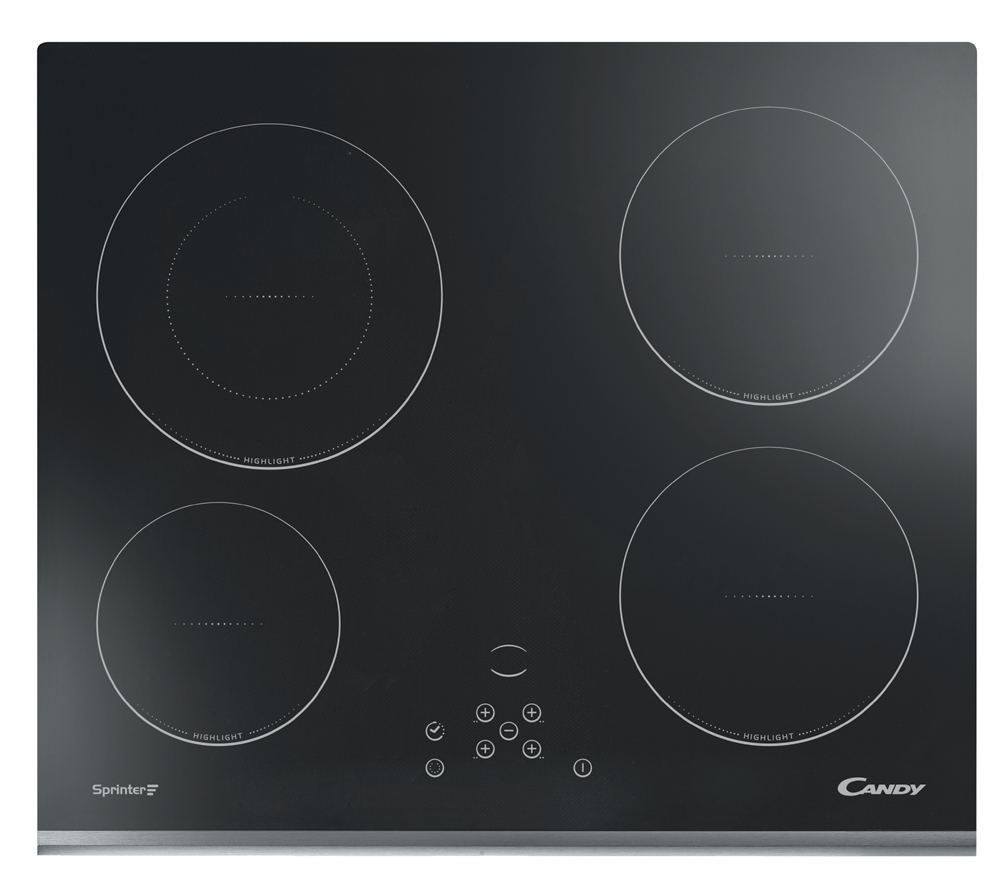 Časovač
Dotykové ovládání
TOUCH
CHILD LOCK
Dětská pojistka
Trysky na PB součástí balení
Logistická data
Kód		33801790
EAN		8016361954847
Provedení 		Přední zkosená hrana
Rozměry výrobku v x š x h (mm)	50 x 590 x 520
Čistá váha výrobku (kg)	12
Rozměry balení v x š x h (mm)	110 x 650 x 575
Hmotnost s obalem (kg)	13
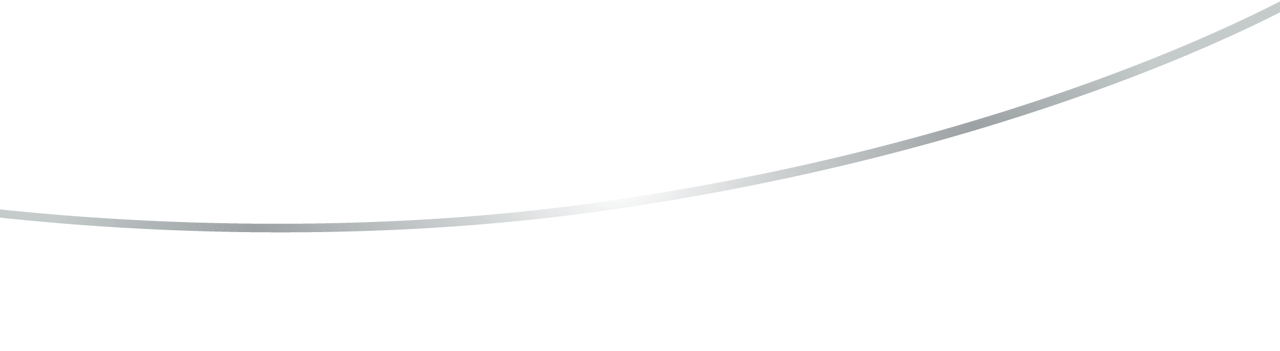 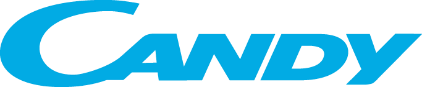